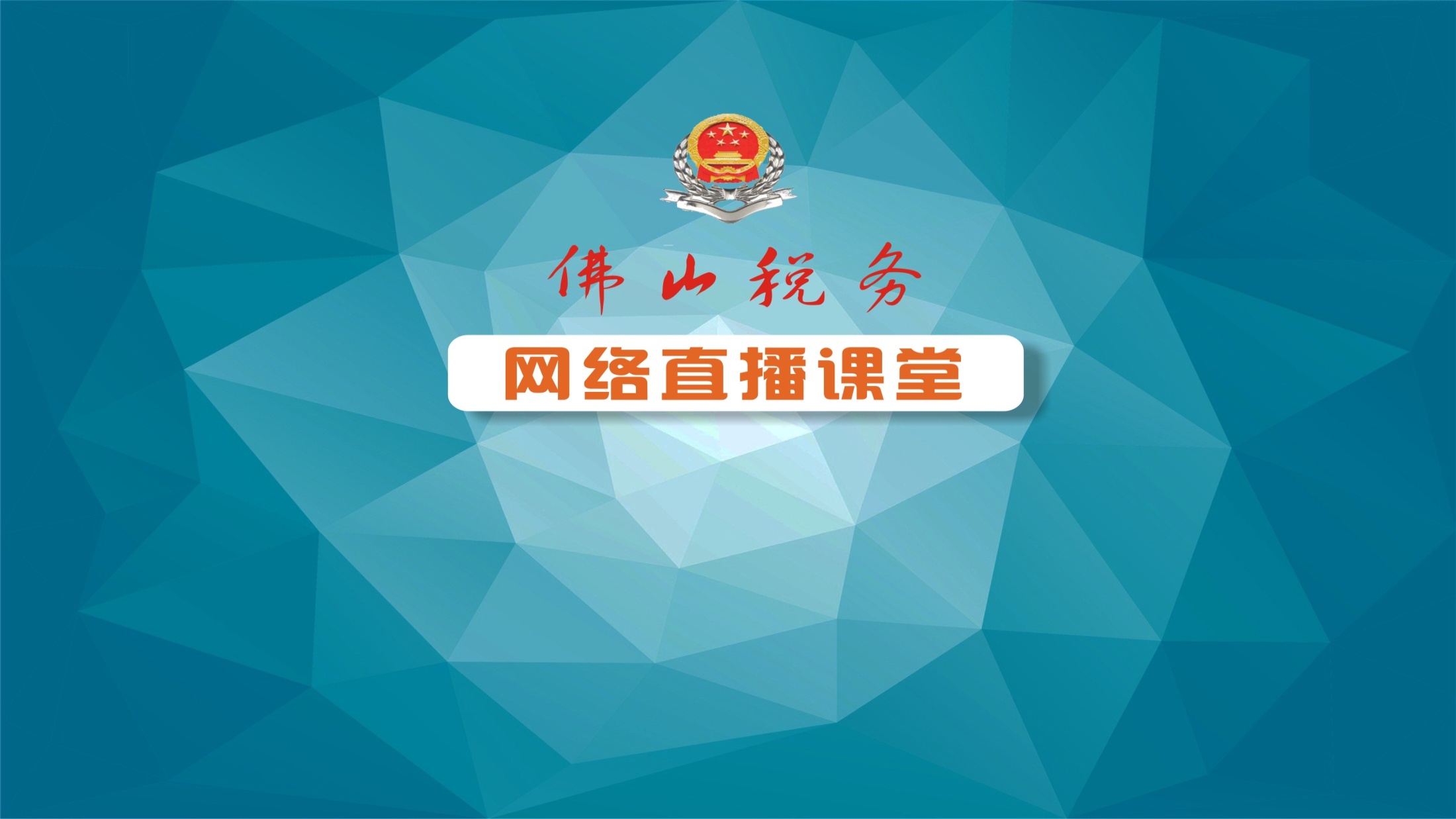 5/13/2020
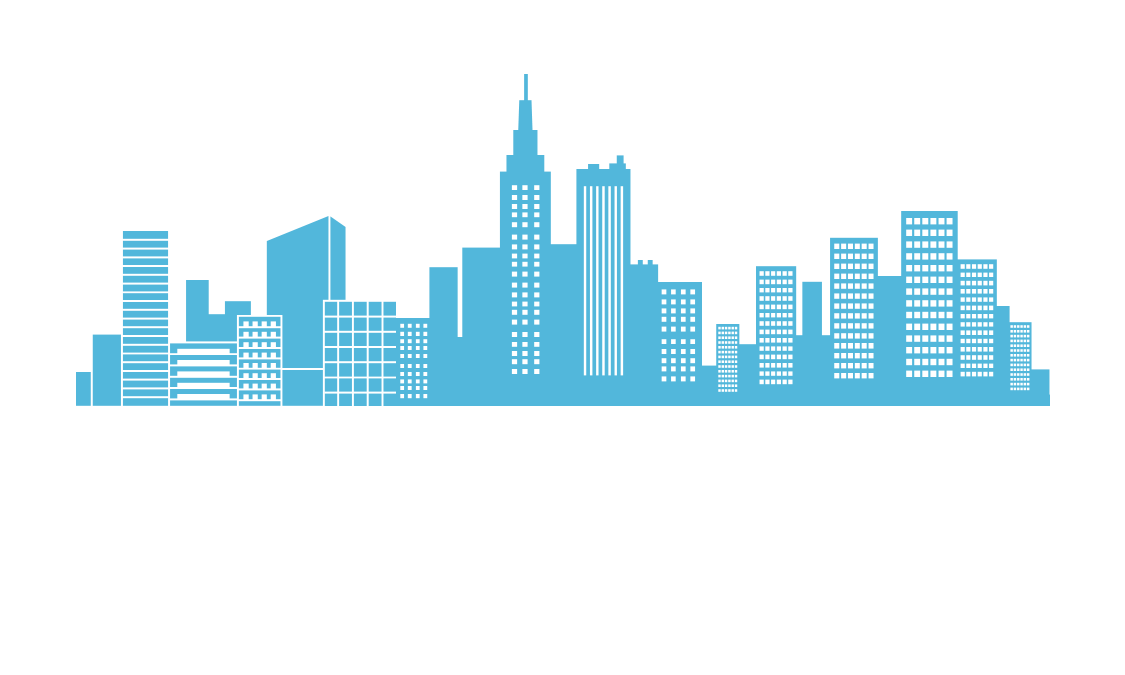 撑企纾困之延期申报和延期缴纳税款业务精讲
国家税务总局佛山市税务局2020年3月25日
主讲人：刘林栋
前  言
1、《国家税务总局关于充分发挥税收职能作用助力打赢疫情防控阻击战若干措施的通知》（税总发〔2020〕14号）
2、《积极应对新型冠状病毒感染的肺炎疫情支持企业共渡难关十条政策意见》
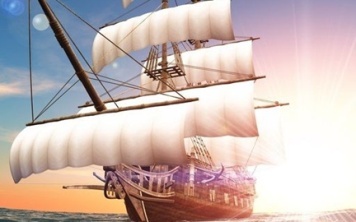 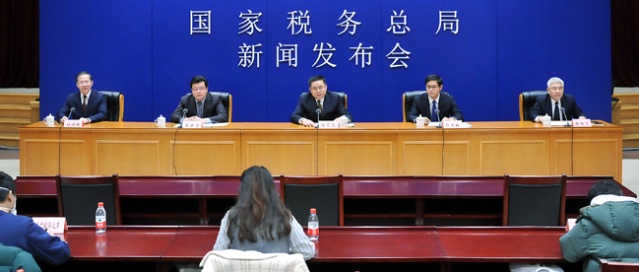 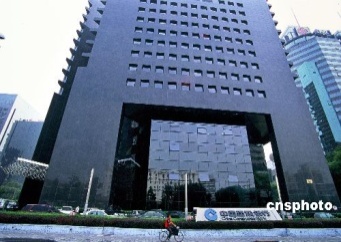 目录 CONTENTS
延期申报业务
1.1
延期申报业务政策精讲
延期申报业务实操精讲
1.2
1.3
延期申报业务常见问题
延期缴纳税款业务
2.1
延期缴纳税款业务政策精讲
2.2
延期缴纳税款业务实操精讲
2.3
延期缴纳税款业务常见问题
01
延期申报业务
政策精讲
1.1 延期申报业务政策精讲
1、业务概述
新型冠状病毒感染的肺炎疫情（以下简称“疫情”）防控期间，纳税人、扣缴义务人因受疫情影响不能按期办理纳税申报或者报送代扣代缴、代收代缴税款报告表的，可根据《中华人民共和国税收征收管理法》第二十七条、《中华人民共和国税收征收管理法实施细则》第三十七条和《国家税务总局关于进一步简化税务行政许可事项办理程序的公告》（国家税务总局公告 2019年第34号）规定办理延期申报。
1.1 延期申报业务政策精讲
注意事项
经税务机关核准延期申报的，纳税人、扣缴义务人应在纳税期内按照上期实际缴纳的税额或者税务机关根据纳税人、扣缴义务人受疫情影响程度核定的税额预缴税款，并在核准的延期内办理税款结算，按照规定期限办理税款结算时如有补缴税款，补缴的税款不加收滞纳金。
1
纳税人应在本月税期内提交当期的延期申报申请，而且申请延期申报的期限一般不超过一个月，最长不超过三个月。
2
3
纳税人经核准延期办理纳税申报的，其财务会计报表可以同时延期报送。
1.1 延期申报业务政策精讲
2、事项类别
（1）发起方式：依申请
（2）办结方式：限时办结
（3）受理渠道：广东省电子税务局或办税服务厅


         疫情防控期间，为降低疫情传播风险，按照“尽可能网上办”的原则，建议需要办理延期申报的纳税人、扣缴义务人尽量通过广东省电子税务局办理。
1.1 延期申报业务政策精讲
3、办理资料
电子税务局渠道
办税服务厅渠道
填写并提交《税务行政许可申请表》。（参考式样见附件《填写样例》）
       通过电子税务局填报的免于报送纸质资料，纸质资料由纳税人、扣缴义务人留存备查，纳税人、扣缴义务人对于电子资料的真实性以及与留存备查纸质资料的一致性负责。
（1）《税务行政许可申请表》
（2）经办人身份证件原件（委托代理人代为办理的，提供代理人身份证件原件。原件查验后退回）
（3）代理委托书（委托代理人代为办理时提供，参考式样见附件《填写样例》）
       通过办税服务厅办理的以上资料均需提供纸质资料。纳税人、扣缴义务人对提供资料的真实性负责。
02
延期申报业务
实操精讲
03
延期申报业务
常见问题
1.3 延期申报业务常见问题
问题1：如果纳税人不同意税务机关在延期申报业务中核定的预缴税额，该怎么办？
答：税务机关受理纳税人提出的延期申报申请后，会按规定流程核定该业务需预缴的税额，并会在第一时间通过电话等方式将需预缴的税额告知纳税人，若纳税人对需预缴税额有异议的，即时向税务机关提出终止办理延期申报即可。
问题2：纳税人在电局端提交的延期申报申请要等多久才能完成办理？
答：该事项目前的法定办结时限是10个工作日
1.3 延期申报业务常见问题
问题3：纳税人因疫情原因无法在2020年2月征期内办理当期税费种的延期申报，应该怎么办？
答：按照相关文件的规定，因疫情原因无法在2020年2月征收期内办理当期税费种的延期申报的纳税人，可以申请补办2月征收期的延期申报业务。鉴于我市复工复产进度快速提升，建议纳税人在本月底之前补办2月征收期的延期申报业务。
问题4：如果纳税人忘记了在经核准的申报期限内申报相关税费种，会有什么后果吗？
答：对已成功办理延期申报的纳税人，建议纳税人注意经核准的申报期限，并在延期的期限内申报缴纳税款。如果逾期申报缴纳税款的，税务机关将按相关规定进行处理并加收滞纳金。
01
延期缴纳税款业务
政策精讲
2.1 延期缴纳税款业务政策精讲
1、业务概述
纳税人因受新型冠状病毒肺炎疫情（以下简称“疫情”）影响经营困难，当期货币资金在扣除应付职工工资、社会保险费后，不足以缴纳税款的，或因疫情（不可抗力），导致发生较大损失，正常生产经营活动受到较大影响的， 可根据《中华人民共和国税收征收管理法》第三十一条、《中华人民共和国税收征收管理法实施细则》第四十一、四十二条和《国家税务总局关于进一步简化税务行政许可事项办理程序的公告》（国家税务总局公告 2019年第34号）规定申请延期缴纳税款，延期期限最长不超过三个月。
2.1 延期缴纳税款业务政策精讲
注意事项
纳税人可申请延期缴纳的仅限于税款，不包括教育费附加等其他费、金。扣缴义务人代扣、代收的税款不能申请延期缴纳。
1
纳税人申请延期缴纳的必须是属于当期的税款且是按期申报的税款，对于逾期申报的税款、逾期缴纳的税款、稽查查补的税款等不属于可申请延期缴纳的范围。
2
为确保在法定期限前受理、办理，建议拟申请延期缴纳税款的纳税人最迟在申报纳税期结束前2个工作日提交申请。
3
2.1 延期缴纳税款业务政策精讲
注意事项
为了确保申请资料的完整性、正确性，提高办理效率，建议符合申请条件并拟申请延期缴纳税款的纳税人在申请前告知主管税务机关，再由主管税务机关通过非接触方式辅导其准备申请材料和填写《税务行政许可申请表》，接受辅导后尽量通过电子税务局申请办理。
4
纳税人隐瞒有关情况或者提供虚假材料申请延期缴纳税款的，税务机关将不予受理或者不予核准延期缴纳税款。纳税人因不合理的资金转出（支出）导致当期货币资金不足以缴纳税款的，或者虚报损失的，不予核准延期缴纳税款。税务机关核准延期缴纳税款后发现纳税人申请时隐瞒有关情况或者提供虚假材料的，税务机关将依法撤销延期缴纳税款的核准，并依法追缴相关税款、滞纳金。
5
2.1 延期缴纳税款业务政策精讲
2、事项类别
（1）发起方式：依申请
（2）办结方式：限时办结
（3）受理渠道：广东省电子税务局或办税服务厅
疫情防控期间，为降低疫情传播风险，按照“尽可能网上办”的原则，建议需要办理延期缴纳税款的纳税人尽量通过广东省电子税务局申请办理，并且通过电子税务局提交所有申请资料及附件。同时，税务机关的税务文书可通过电子方式或邮寄方式送达。
         除了纳税人未开通电子税务局账号等特殊情形，延期缴纳税款业务原则上均需通过电子税务局办理。
2.1 延期缴纳税款业务政策精讲
3、办理资料
电子税务局渠道
办税服务厅渠道
（1）填写并提交《税务行政许可申请表》（参考式样见附件《填写样例》 ）
（2）纳税人提供近两个月所有银行账户的对账单（可通过网上银行打印，打印后加盖公司公章后再扫描上传）
       通过电子税务局填报的免于报送纸质资料，纸质资料由纳税人留存备查，纳税人对于电子资料的真实性以及与留存备查纸质资料的一致性负责。
（1）《税务行政许可申请表》
（2）经办人身份证件原件（委托代理人代为办理的，提供代理人身份证件原件。原件查验后退回）
（3）代理委托书（委托代理人代为办理时提供，参考式样见附件《填写样例》 ）
（4） 纳税人提供近两个月所有银行账户的对账单
     通过办税服务厅办理的以上资料均需提供纸质资料。纳税人对提供资料的真实性负责。
02
延期缴纳税款业务
实操精讲
03
延期缴纳税款业务
常见问题
2.3 延期缴纳税款业务常见问题
问题1：纳税人在电局端提交的延期缴纳税款申请要等多久才能办理？
答：该事项目前的法定办结时限是20个工作日，省局承诺办结时限是10个工作日（如遇到纳税人提交资料不齐全导致需退回补正等特殊情况除外）。建议纳税人在提交申请之后第一时间告知主管税务机关，以便尽早得到处理。
问题2：电子税务局只允许上传不超过20M的附件，但是要上传的附件实在太大怎么办？
答：如果附件太大，建议处理办法如下：（1）将文件转换成pdf格式后再生成压缩文件，如此可上传两千页左右的PDF文件。（2）对附件进行两次或者三次压缩，也可有效减少文件大小。对于经过多次压缩但仍超过20M的文件，主管税务机关可尝试采用V-tax系统接收纳税人资料。如有需要采用该方式递交附件的纳税人，请主动联系主管税务机关并在经办人员的指导下进行操作。
2.3 延期缴纳税款业务常见问题
问题3：纳税人未能及时进行补充资料，导致延期缴纳税款业务始终处于未受理的状态时该怎么办？
答：建议纳税人留意电子税务局的事项通知，如遇到需补充资料的，需尽快补齐资料并上传到电局端，再次推送给税务机关办理。如因系统问题等特殊情况导致纳税人无法在电局端上传资料的，可先致电税务机关的经办人员，采取V-TAX或邮寄等特殊方式补充附件，税务机关将尽量采取“非接触式”等方便纳税人的方式，同时，也能确保资料真实有效安全。
问题4：为什么会出现税务机关同意受理延期缴纳税款申请，但是纳税人最终却未能成功办理的情况？
答：对于已经申请延期缴纳税款的纳税人，如果在税务机关完成该业务流程的终审之前，纳税人自行缴纳了某个税种或者更正申报，导致纳税人目前仍未清缴的税款跟提交申请时的明细不一致，这会导致金三系统无法推送办结该项业务流程，从而导致其他税种无法成功办理延期缴纳（譬如纳税人申请延期缴纳五个税种，途中自行清缴了其中一个税种，导致其他四个税种无法成功办理延期缴纳）。所以，建议在该业务未获得终审之前，纳税人不要自行缴纳税款或更正申报。
动
互
交
流
感谢观看
国家税务总局佛山市税务局    刘林栋